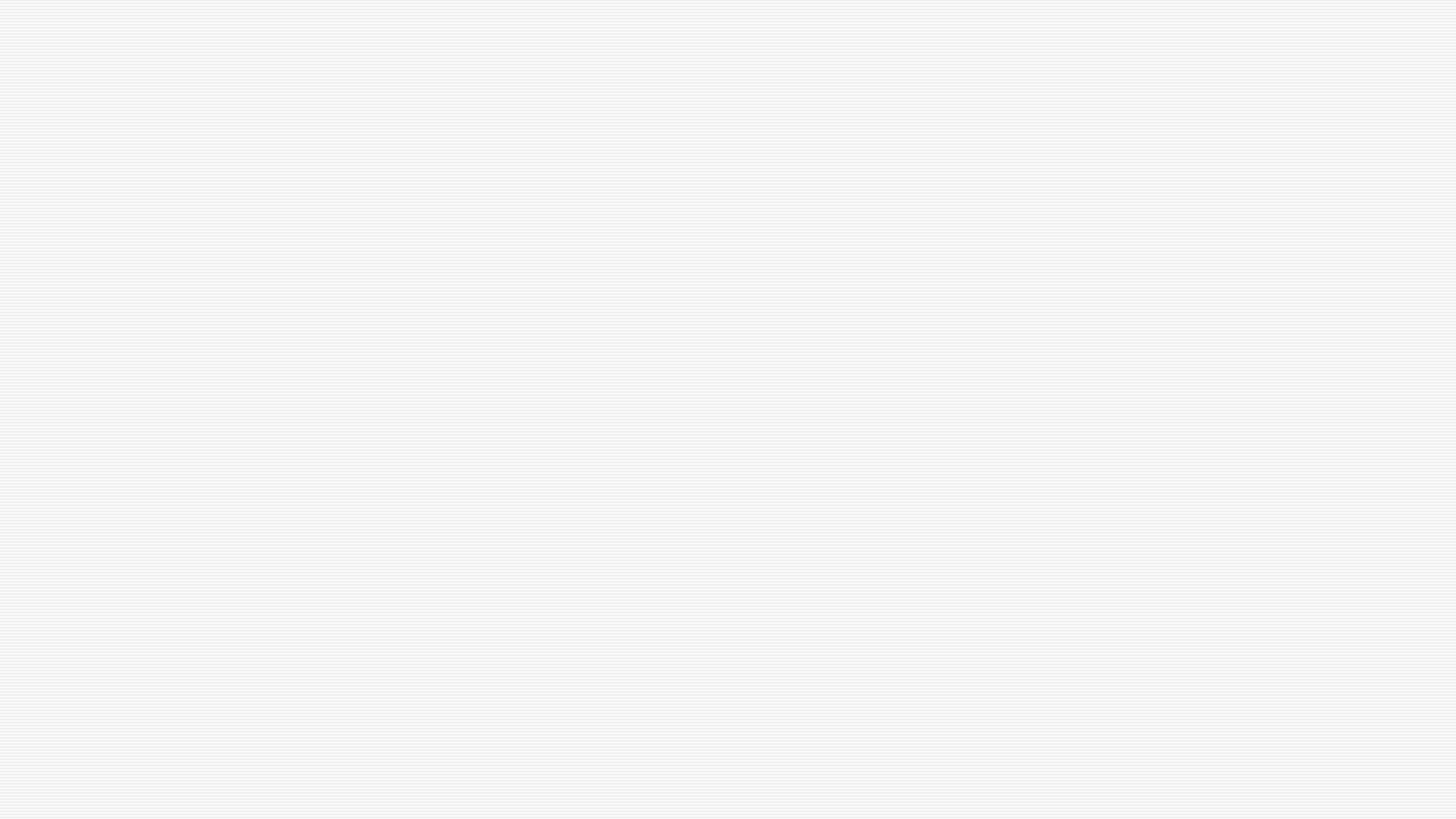 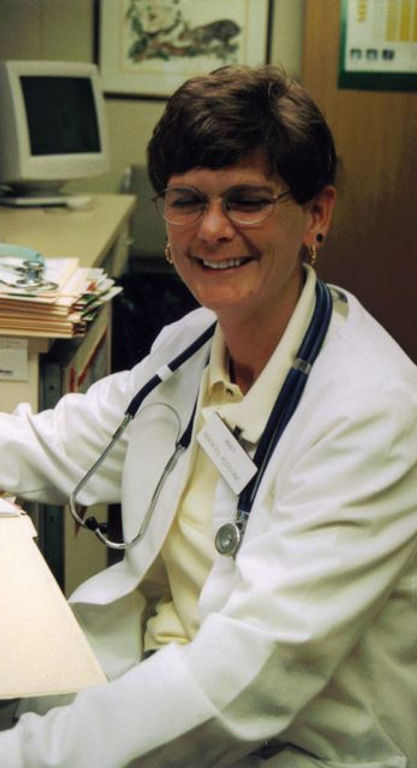 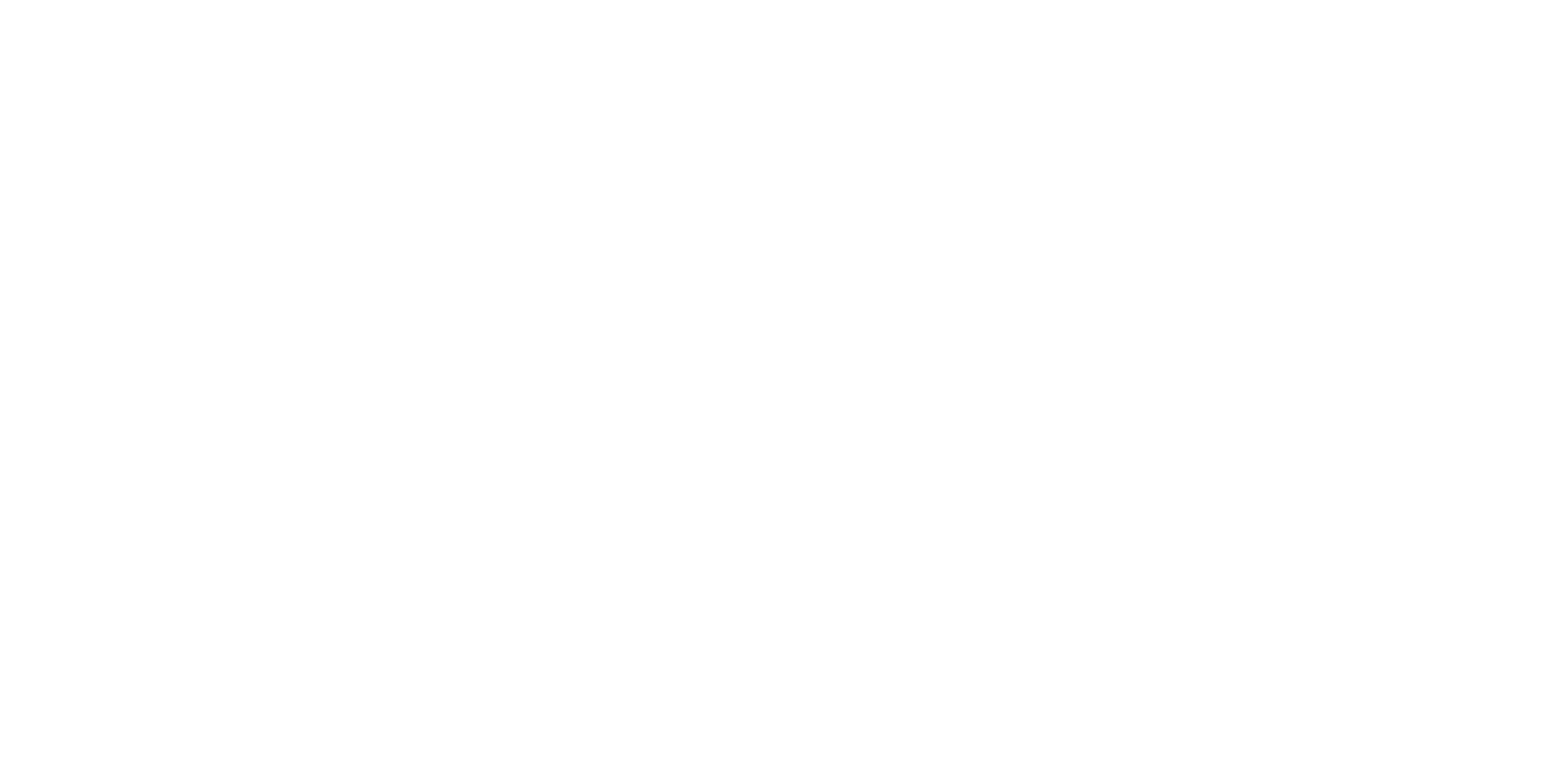 NCSMA
Mary Moody Award Recipients
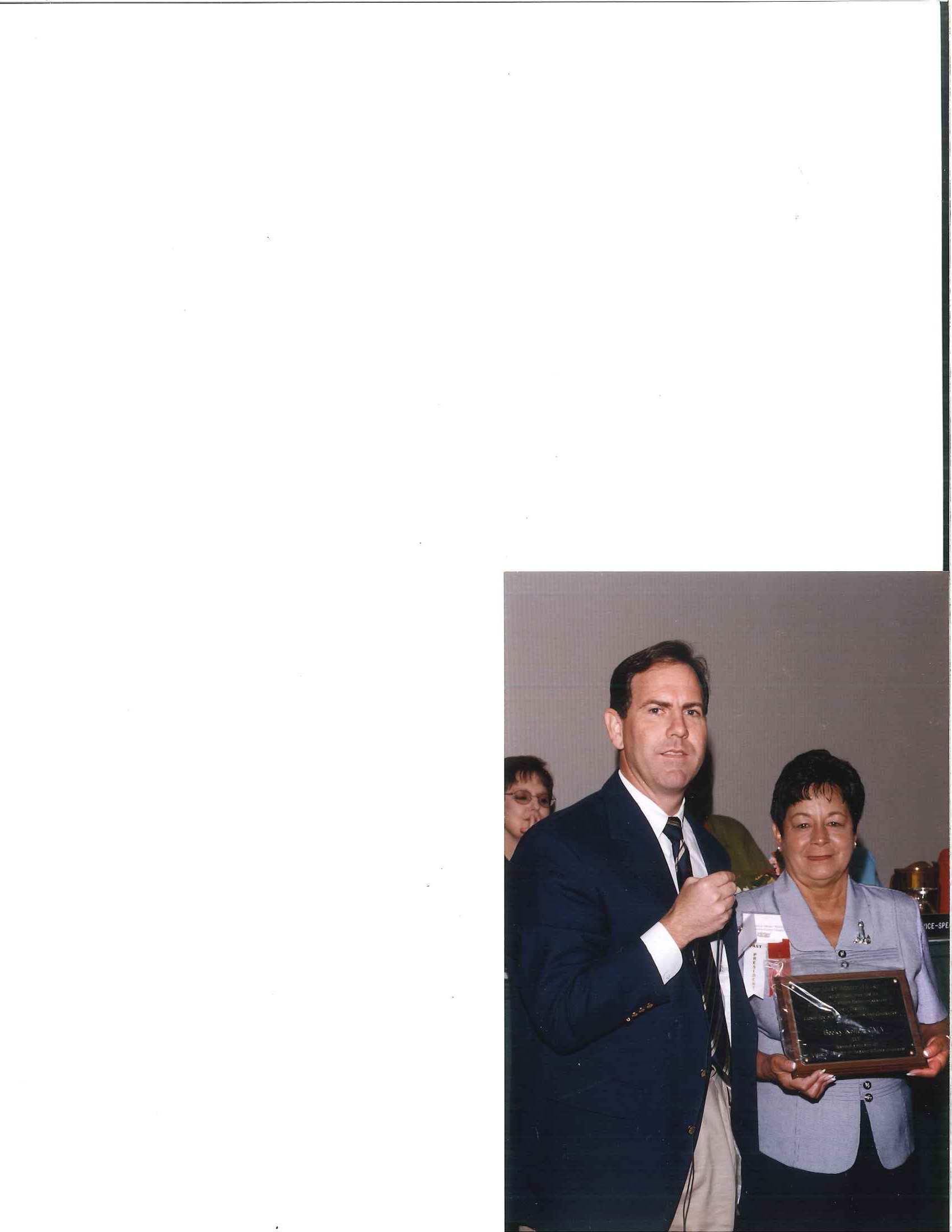 Darnell Hudson, CMA(AAMA)2000Burke Chapter
Becky Keller, CMA(AAMA)
2001
Catawba Chapter
Carla Gordan, CMA(AAMA)2002Union County Chapter(Picture not available)
Emma Bolch, CMA(AAMA)
2003
Catawba Chapter
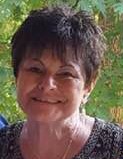 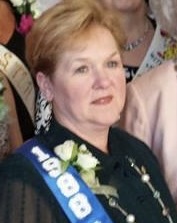 Kathy Green, CMA (AAMA)
2005
High Point
Ann Stroup, CMA(AAMA)2004
Nina Watson, CMA(AAMA) CPC
2006
Cumberland Chapter
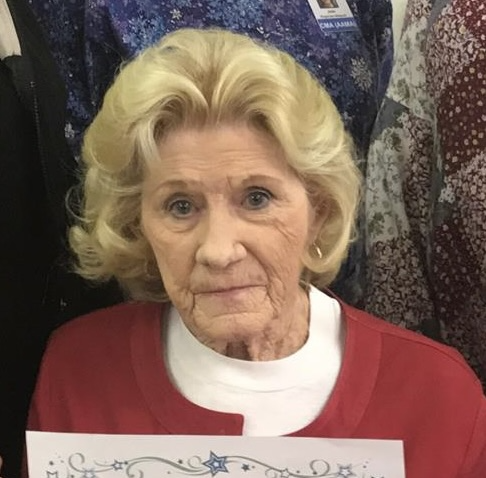 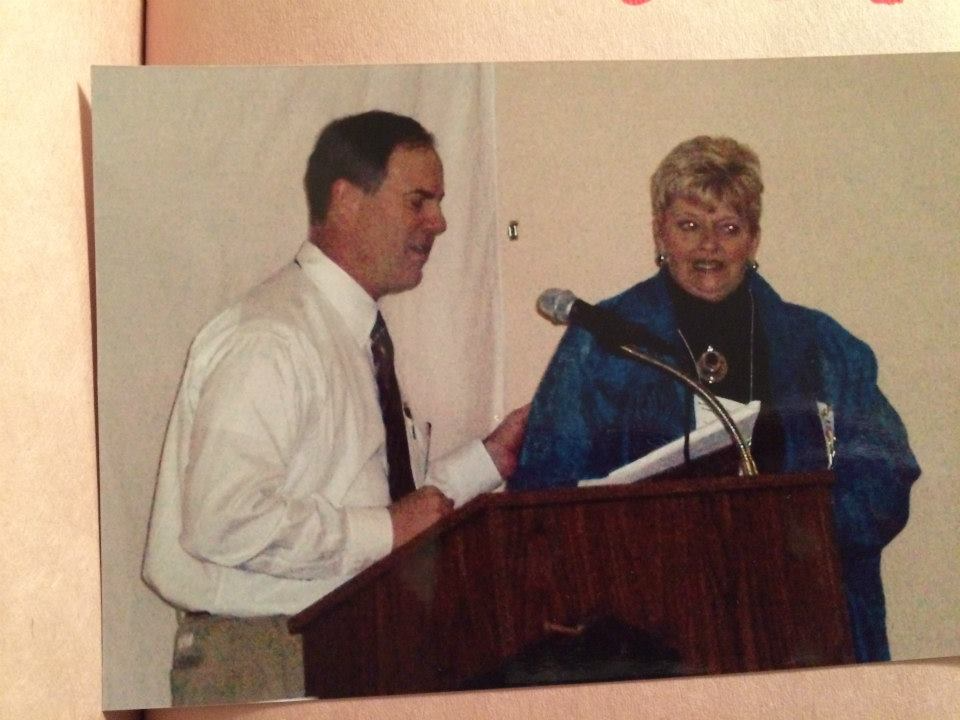 Betty Jones, Associate
2009
Haywood Chapter
Gail Greene, CMA(AAMA)
2008
Haywood Chapter
2007 No Award Given
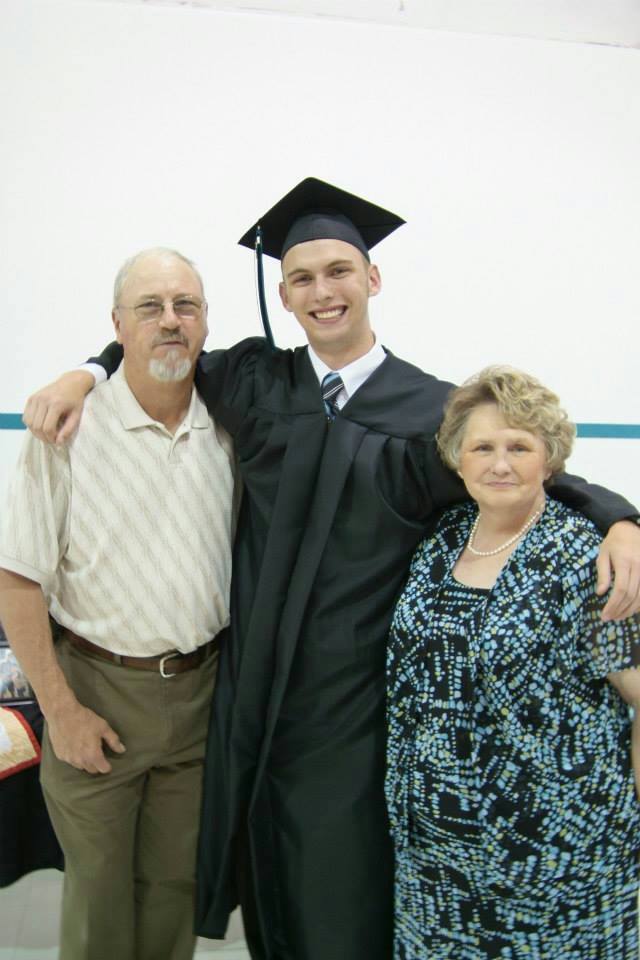 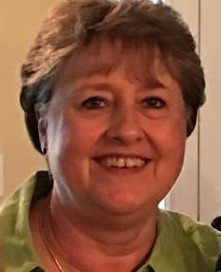 Phyllis Wade, CMA (AAMA)
2010
FSD Chapter
Paula Cooke, CMA(AAMA)
2011
Surry Chapter
Elaine Norman, CMA(AAMA)
2012
Catawba Chapter
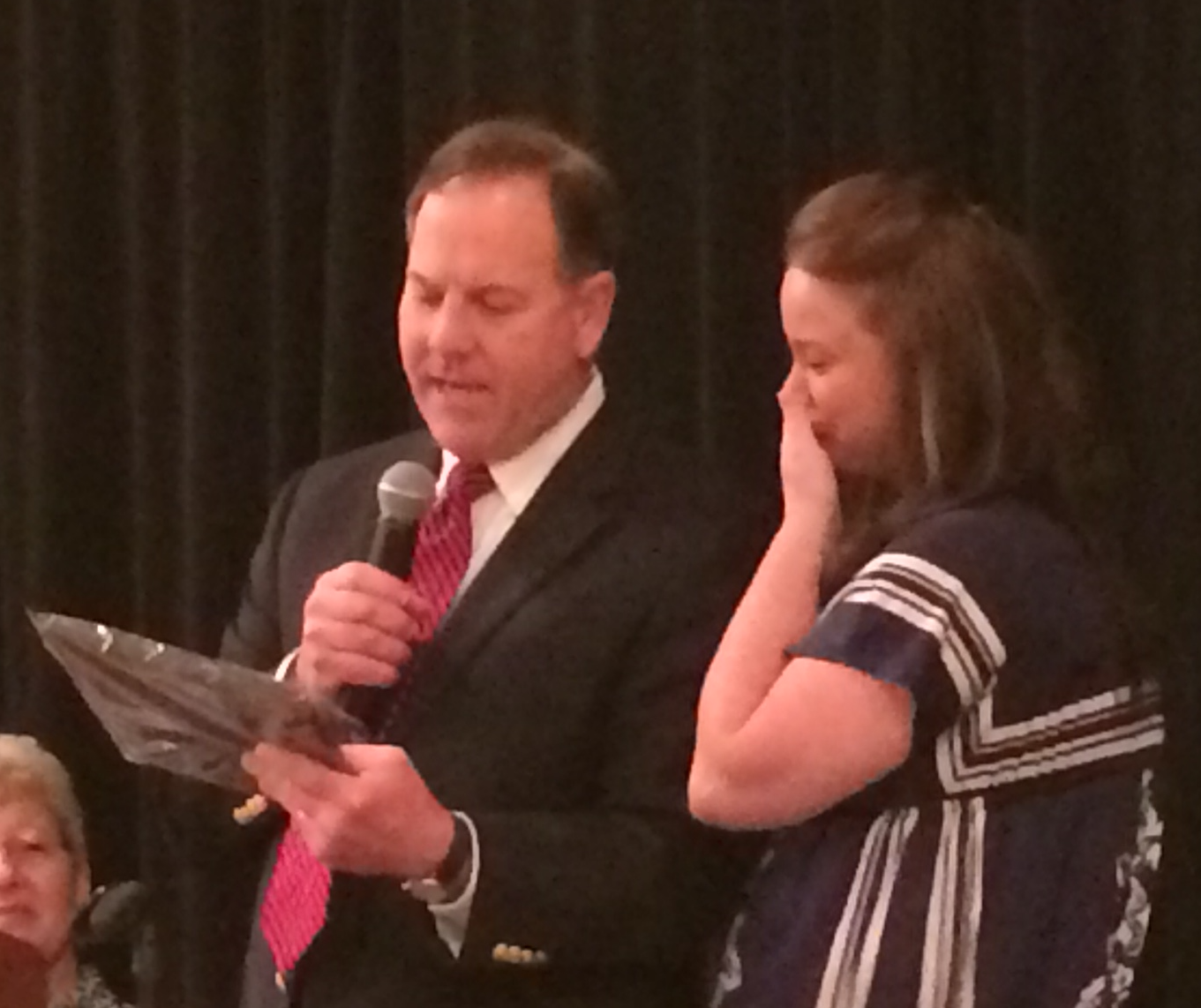 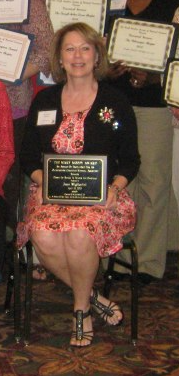 Deborah Brown, CMA(AAMA)
2014
Albemarle Chapter
(pictured not shown)
Rebecca Surratt, CMA(AAMA)
2015
Surry Chapter
Jean Migliarini, CMA(AAMA)2013Haywood Chapter
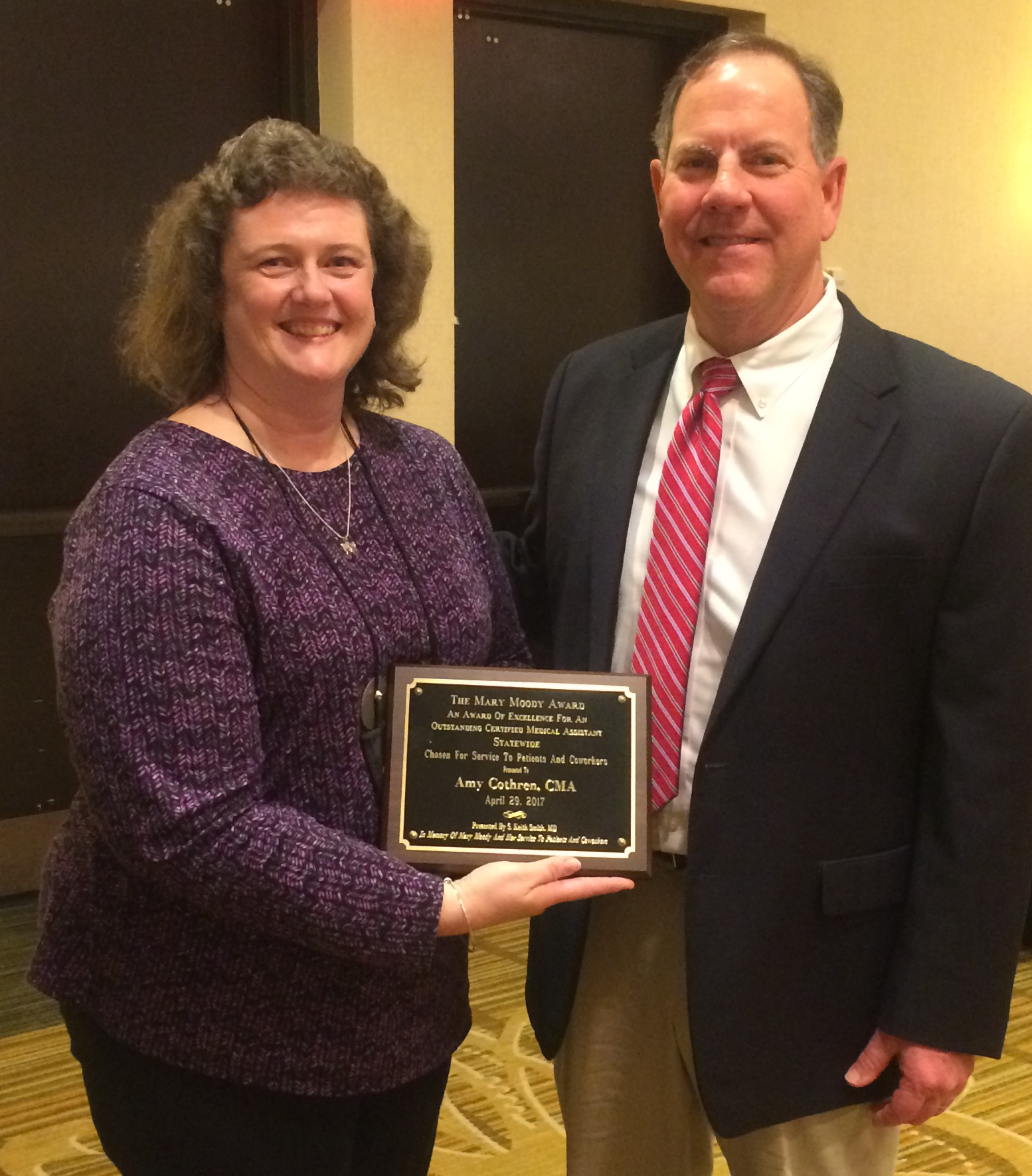 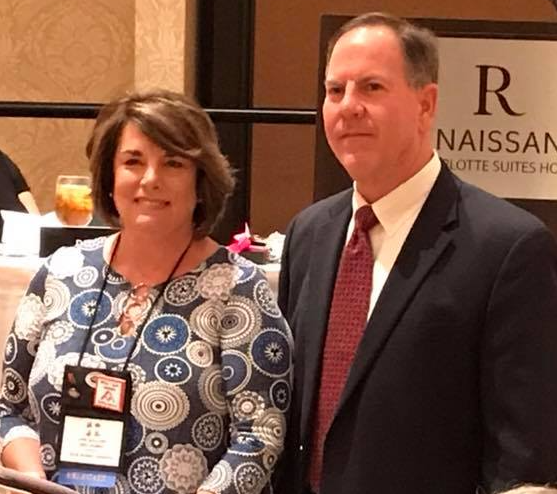 Vicki  Shuping,  CMA(AAMA)2016Burke Chapter
Amy Cothren, CMA(AAMA)
2017
Surry Chapter
Lynn Williams, CMA(AAMA)
2018
Greensboro Chapter
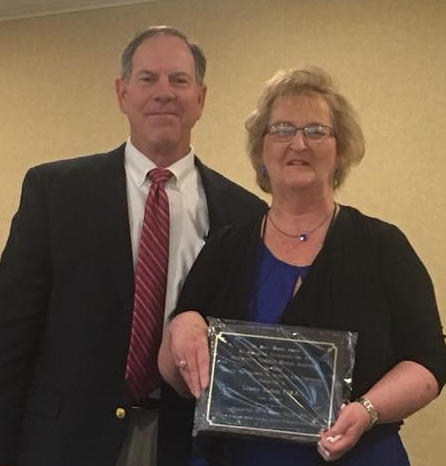 Linda Eaton, CMA(AAMA)2019Surry Chapter
2020 No Award Given
2021 No Award Given
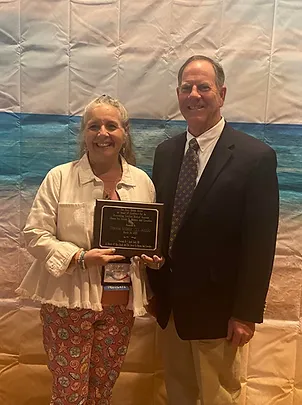 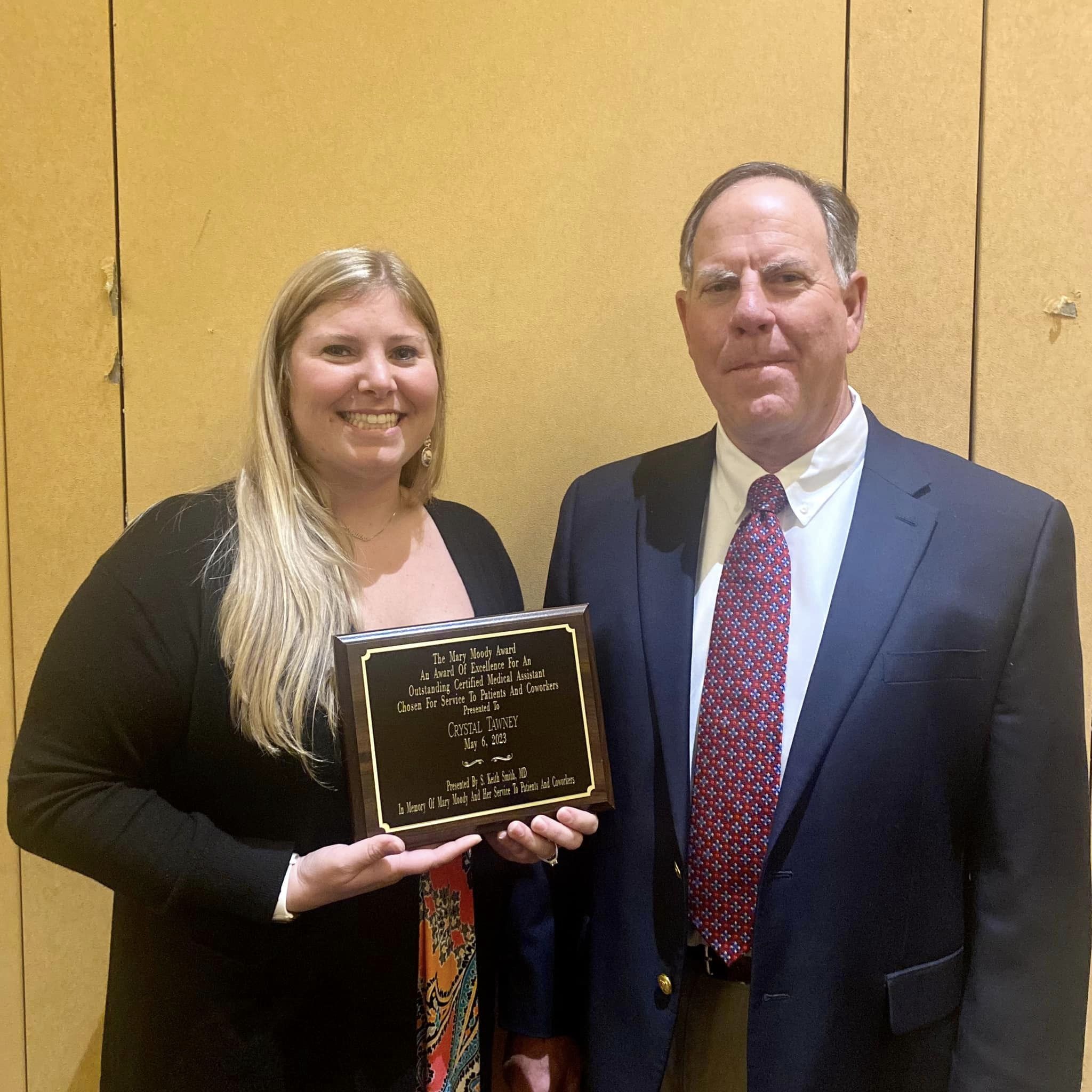 Debby McBride, CMA(AAMA)2022 
Union Chapter
Crystal Tawney
CMA(AAMA)
2023
Greensboro Chapter